Lectura
Oración
620
194
56
495
674
514
Invitación
564
Anuncios
Oración
Reading
Prayer
620
194
56
495
674
514
Invitation
564
Closing
Prayer
Paul Maner
Anthony Caudill
Nate Rosetti
 
Dustin Merkle
 
Nate Rosetti
 
Jake Gibson
 
Stuart Shannon
Stuart Shannon
Psalm 78:1-14
 
Teach Me Thy Way, O Lord
Guide Me, O Thou Great Jehovah
Living Water, Bread of Life
O the Depths and the Riches
There’s a Great Day Coming
Be Strong and Courageous
Invitation
Savior, Like a Shepherd Lead Us
Announcements
Salmos 78:1-4
 
Enséñame, Señor
Gran Jehová, oh, sé mi Guía
Agua Viva, Pan De Vida
La Profundidad Y Las Riquezas
El Gran Día Viene
¡Sé fuerte y valiente!
Invitación
Pastoréanos, O Cristo
Anuncios
Please silence your phone
Favor de apagar los celulares
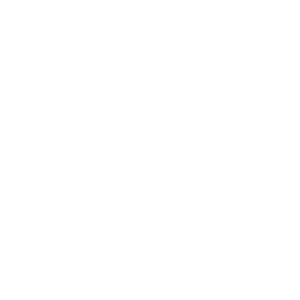 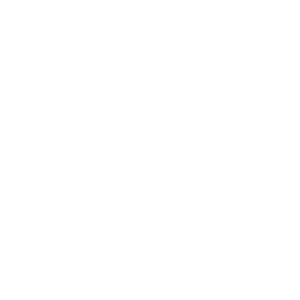 22 de febrero
miércoles • 7:30pm
February 22, 2023
Wednesday • 7:30pm
Lectura
Oración
620
194
56
495
674
514
Invitación
564
Anuncios
Oración
Reading
Prayer
620
194
56
495
674
514
Invitation
564
Closing
Prayer
LECTURA
READING
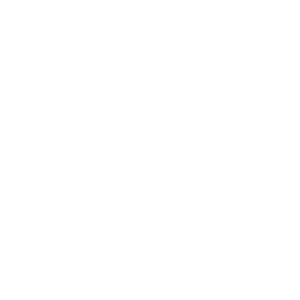 PSALM 78:1-14
SALMOS 78:1-4
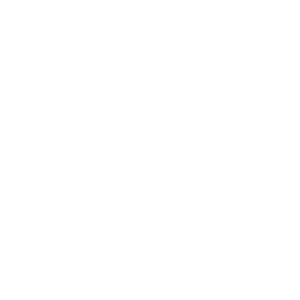 “HAVE THIS LETTER READ TO ALL”
“QUE ESTA CARTA SE LEA A TODOS”
1 THESSALONIANS 5:27
1 TESALONICENSES 5:27
Paul Maner
walking through the
Exodus
Lectura
Oración
620
194
56
495
674
514
Invitación
564
Anuncios
Oración
Reading
Prayer
620
194
56
495
674
514
Invitation
564
Closing
Prayer
ORACIÓN
PRAYER
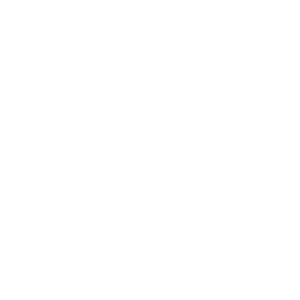 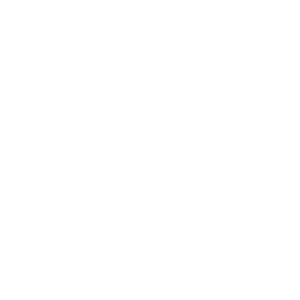 “DEVOTE YOURSELVES TO PRAYER”
“PERSEVERAD EN LA ORACIÓN”
COLOSSIANS 4:2
COLOSENSES 4:2
Anthony Caudill
Psalm 78:5-11
God gave Israel His law at Sinai, but they disobeyed
Lectura
Oración
620
194
56
495
674
514
Invitación
564
Anuncios
Oración
Reading
Prayer
620
194
56
495
674
514
Invitation
564
Closing
Prayer
620
620
ENSÉÑAME, SEÑOR
TEACH ME THY WAY, O LORD
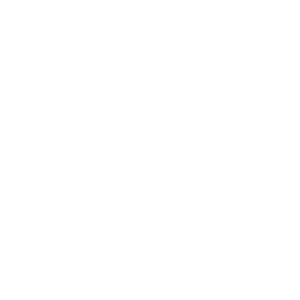 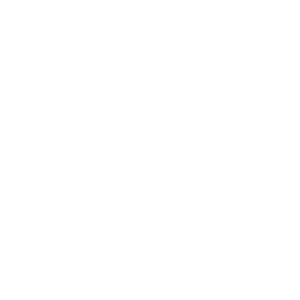 1
2
3
4
“CANTANDO...AL SEÑOR”
COLOSENSES 3:16
“SINGING...TO THE LORD”
COLOSSIANS 3:16
Words & Music: B. Mansell Ramsey
Palabras y Música: B. Mansell Ramsey
1
3
4
TEACH ME THY WAY, O LORD • ENSÉÑAME, SEÑOR
620
© 2005 The Paperless Hymnal™
1
3
4
TEACH ME THY WAY, O LORD • ENSÉÑAME, SEÑOR
620
© 2005 The Paperless Hymnal™
1
3
4
TEACH ME THY WAY, O LORD • ENSÉÑAME, SEÑOR
620
© 2005 The Paperless Hymnal™
1
3
4
TEACH ME THY WAY, O LORD • ENSÉÑAME, SEÑOR
620
© 2005 The Paperless Hymnal™
1
3
4
TEACH ME THY WAY, O LORD • ENSÉÑAME, SEÑOR
620
© 2005 The Paperless Hymnal™
1
3
4
TEACH ME THY WAY, O LORD • ENSÉÑAME, SEÑOR
620
© 2005 The Paperless Hymnal™
Psalm 78:12-25
God provided for all of Israel’s needs, even when they complained
Lectura
Oración
620
194
56
495
674
514
Invitación
564
Anuncios
Oración
Reading
Prayer
620
194
56
495
674
514
Invitation
564
Closing
Prayer
194
194
GRAN JEHOVÁ, OH, SÉ MI GUÍA
GUIDE ME, O THOU GREAT JEHOVAH
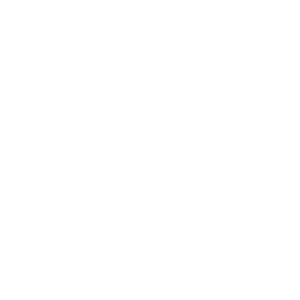 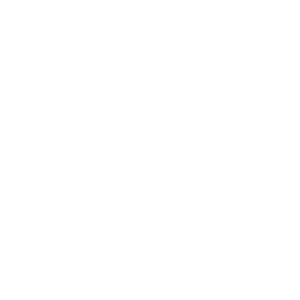 1
2
3
“CANTANDO...AL SEÑOR”
COLOSENSES 3:16
“SINGING...TO THE LORD”
COLOSSIANS 3:16
Words: William Williams / tr.: Peter Williams
Music: John Hughes
Words: William Williams / tr.: Peter Williams
Music: John Hughes
1
2
GUIDE ME, O THOU GREAT JEHOVAH • GRAN JEHOVÁ, OH, SÉ MI GUÍA
194
© 2001 The Paperless Hymnal™
1
2
GUIDE ME, O THOU GREAT JEHOVAH • GRAN JEHOVÁ, OH, SÉ MI GUÍA
194
© 2001 The Paperless Hymnal™
1
2
GUIDE ME, O THOU GREAT JEHOVAH • GRAN JEHOVÁ, OH, SÉ MI GUÍA
194
© 2001 The Paperless Hymnal™
1
2
GUIDE ME, O THOU GREAT JEHOVAH • GRAN JEHOVÁ, OH, SÉ MI GUÍA
194
© 2001 The Paperless Hymnal™
1
2
GUIDE ME, O THOU GREAT JEHOVAH • GRAN JEHOVÁ, OH, SÉ MI GUÍA
194
© 2001 The Paperless Hymnal™
1
2
GUIDE ME, O THOU GREAT JEHOVAH • GRAN JEHOVÁ, OH, SÉ MI GUÍA
194
© 2001 The Paperless Hymnal™
Psalm 78:26-33
God provided abundant food for Israel, but they would not trust Him
Lectura
Oración
620
194
56
495
674
514
Invitación
564
Anuncios
Oración
Reading
Prayer
620
194
56
495
674
514
Invitation
564
Closing
Prayer
56
56
AGUA VIVA, PAN DE VIDA
LIVING WATER, BREAD OF LIFE
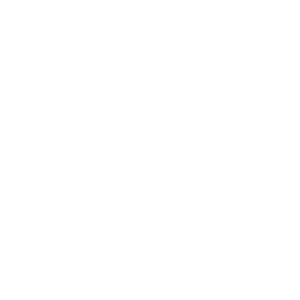 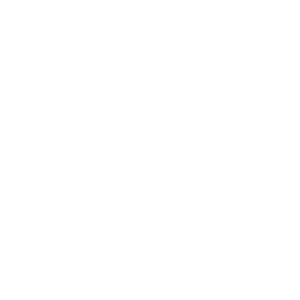 1
2
3
“CANTANDO...AL SEÑOR”
COLOSENSES 3:16
“SINGING...TO THE LORD”
COLOSSIANS 3:16
© 1999 Gayle D. Garrison
Tune: Gayle D. Garrison (1999); arr. R. J. Stevens
Hymn: Gayle D. Garrison (1999); based on Psalm 37:25-26; 104:10-15; 107:35-37
© 1999 Gayle D. Garrison
Música: Gayle D. Garrison (1999); arr. R. J. Stevens
Palabras: Gayle D. Garrison (1999); Basado En Psalm 37:25-26; 104:10-15; 107:35-37
56
2
3
LIVING WATER, BREAD OF LIFE
AGUA VIVA, PAN DE VIDA
© 2014 Sumphonia Productions, LLC
56
2
3
LIVING WATER, BREAD OF LIFE
AGUA VIVA, PAN DE VIDA
© 2014 Sumphonia Productions, LLC
56
2
3
LIVING WATER, BREAD OF LIFE
AGUA VIVA, PAN DE VIDA
© 2014 Sumphonia Productions, LLC
56
2
3
LIVING WATER, BREAD OF LIFE
AGUA VIVA, PAN DE VIDA
© 2014 Sumphonia Productions, LLC
56
2
3
LIVING WATER, BREAD OF LIFE
AGUA VIVA, PAN DE VIDA
© 2014 Sumphonia Productions, LLC
56
2
3
LIVING WATER, BREAD OF LIFE
AGUA VIVA, PAN DE VIDA
© 2014 Sumphonia Productions, LLC
56
2
3
LIVING WATER, BREAD OF LIFE
AGUA VIVA, PAN DE VIDA
© 2014 Sumphonia Productions, LLC
56
2
3
LIVING WATER, BREAD OF LIFE
AGUA VIVA, PAN DE VIDA
© 2014 Sumphonia Productions, LLC
Psalm 78:34-40
God had mercy on Israel when they rebelled against Him
Lectura
Oración
620
194
56
495
674
514
Invitación
564
Anuncios
Oración
Reading
Prayer
620
194
56
495
674
514
Invitation
564
Closing
Prayer
495
495
LA PROFUNDIDAD Y LAS RIQUEZAS
O THE DEPTHS AND THE RICHES
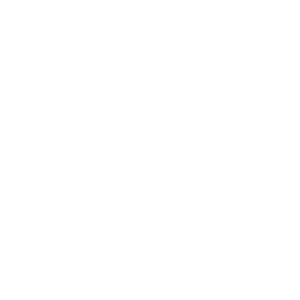 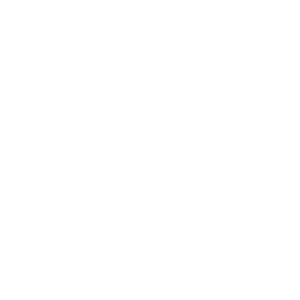 1
2
3
C
“CANTANDO...AL SEÑOR”
COLOSENSES 3:16
“SINGING...TO THE LORD”
COLOSSIANS 3:16
Words and Music: Tillit S. Teddlie
Palabras y Música: Tillit S. Teddlie
495
1
O THE DEPTHS AND THE RICHES
2
LA PROFUNDIDAD Y LAS RIQUEZAS
3
C
© 2001 The Paperless Hymnal™
495
1
O THE DEPTHS AND THE RICHES
2
LA PROFUNDIDAD Y LAS RIQUEZAS
3
C
© 2001 The Paperless Hymnal™
495
1
O THE DEPTHS AND THE RICHES
2
LA PROFUNDIDAD Y LAS RIQUEZAS
3
C
© 2001 The Paperless Hymnal™
495
1
O THE DEPTHS AND THE RICHES
2
LA PROFUNDIDAD Y LAS RIQUEZAS
3
C
© 2001 The Paperless Hymnal™
495
1
O THE DEPTHS AND THE RICHES
2
LA PROFUNDIDAD Y LAS RIQUEZAS
3
C
© 2001 The Paperless Hymnal™
495
1
O THE DEPTHS AND THE RICHES
2
LA PROFUNDIDAD Y LAS RIQUEZAS
3
C
© 2001 The Paperless Hymnal™
495
1
O THE DEPTHS AND THE RICHES
2
LA PROFUNDIDAD Y LAS RIQUEZAS
3
C
© 2001 The Paperless Hymnal™
495
1
O THE DEPTHS AND THE RICHES
2
LA PROFUNDIDAD Y LAS RIQUEZAS
3
C
© 2001 The Paperless Hymnal™
Psalm 78:41-53
Israel forgot that God had delivered them by judging and punishing the Egyptians
Lectura
Oración
620
194
56
495
674
514
Invitación
564
Anuncios
Oración
Reading
Prayer
620
194
56
495
674
514
Invitation
564
Closing
Prayer
674
674
EL GRAN DÍA VIENE
THERE’S A GREAT DAY COMING
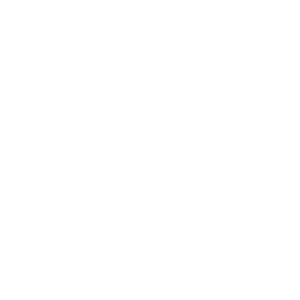 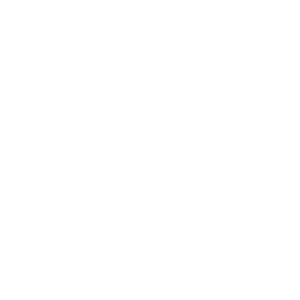 1
2
3
C
“CANTANDO...AL SEÑOR”
COLOSENSES 3:16
“SINGING...TO THE LORD”
COLOSSIANS 3:16
Words & Music: Will L. Thompson
Palabras & Música: Will L. Thompson
1
2
3
C
THERE’S A GREAT DAY COMING • EL GRAN DÍA VIENE
674
© 2007 The Paperless Hymnal®
1
2
3
C
THERE’S A GREAT DAY COMING • EL GRAN DÍA VIENE
674
© 2007 The Paperless Hymnal®
1
2
3
C
THERE’S A GREAT DAY COMING • EL GRAN DÍA VIENE
674
© 2007 The Paperless Hymnal®
1
2
3
C
THERE’S A GREAT DAY COMING • EL GRAN DÍA VIENE
674
© 2007 The Paperless Hymnal®
1
2
3
C
THERE’S A GREAT DAY COMING • EL GRAN DÍA VIENE
674
© 2007 The Paperless Hymnal®
1
2
3
C
THERE’S A GREAT DAY COMING • EL GRAN DÍA VIENE
674
© 2007 The Paperless Hymnal®
1
2
3
C
THERE’S A GREAT DAY COMING • EL GRAN DÍA VIENE
674
© 2007 The Paperless Hymnal®
1
2
3
C
THERE’S A GREAT DAY COMING • EL GRAN DÍA VIENE
674
© 2007 The Paperless Hymnal®
Psalm 78:54-64
God conquered Canaan for the Israelites, but they rebelled against Him so He gave them no rest
Lectura
Oración
620
194
56
495
674
514
Invitación
564
Anuncios
Oración
Reading
Prayer
620
194
56
495
674
514
Invitation
564
Closing
Prayer
514
514
¡SÉ FUERTE Y VALIENTE!
BE STRONG AND COURAGEOUS
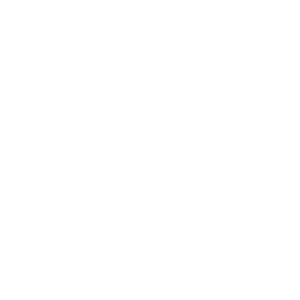 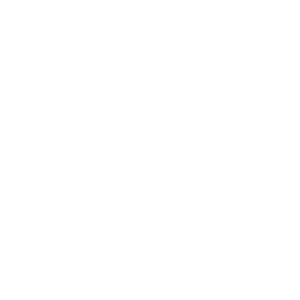 1
2
3
C
“CANTANDO...AL SEÑOR”
COLOSENSES 3:16
“SINGING...TO THE LORD”
COLOSSIANS 3:16
© 2001 Glenda B. Schales
Tune: Glenda B. Schales (2001)
Hymn: M. W. Bassford (2001)
© 2001 Glenda B. Schales
Tune: Glenda B. Schales (2001)
Hymn: M. W. Bassford (2001)
1
C
2
C
3
C
BE STRONG AND COURAGEOUS • ¡SÉ FUERTE Y VALIENTE!
514
© 2014 Sumphonia Productions, LLC
1
C
2
C
3
C
BE STRONG AND COURAGEOUS • ¡SÉ FUERTE Y VALIENTE!
514
© 2014 Sumphonia Productions, LLC
1
C
2
C
3
C
BE STRONG AND COURAGEOUS • ¡SÉ FUERTE Y VALIENTE!
514
© 2014 Sumphonia Productions, LLC
1
C
2
C
3
C
BE STRONG AND COURAGEOUS • ¡SÉ FUERTE Y VALIENTE!
514
© 2014 Sumphonia Productions, LLC
1
C
2
C
3
C
BE STRONG AND COURAGEOUS • ¡SÉ FUERTE Y VALIENTE!
514
© 2014 Sumphonia Productions, LLC
1
C
2
C
3
C
BE STRONG AND COURAGEOUS • ¡SÉ FUERTE Y VALIENTE!
514
© 2014 Sumphonia Productions, LLC
1
C
2
C
3
C
BE STRONG AND COURAGEOUS • ¡SÉ FUERTE Y VALIENTE!
514
© 2014 Sumphonia Productions, LLC
1
C
2
C
3
C
BE STRONG AND COURAGEOUS • ¡SÉ FUERTE Y VALIENTE!
514
© 2014 Sumphonia Productions, LLC
1
C
2
C
3
C
BE STRONG AND COURAGEOUS • ¡SÉ FUERTE Y VALIENTE!
514
© 2014 Sumphonia Productions, LLC
1
C
2
C
3
C
BE STRONG AND COURAGEOUS • ¡SÉ FUERTE Y VALIENTE!
514
© 2014 Sumphonia Productions, LLC
Psalm 78:65-72
God gave Israel a shepherd like Himself to lead them
Lectura
Oración
620
194
56
495
674
514
Invitación
564
Anuncios
Oración
Reading
Prayer
620
194
56
495
674
514
Invitation
564
Closing
Prayer
564
564
PASTORÉANOS, O CRISTO
SAVIOR, LIKE A SHEPHERD LEAD US
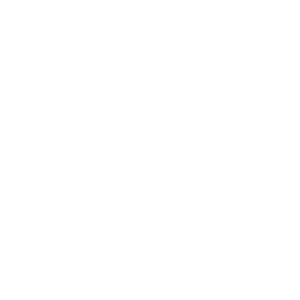 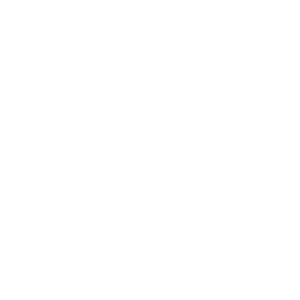 1
2
3
4
“CANTANDO...AL SEÑOR”
COLOSENSES 3:16
“SINGING...TO THE LORD”
COLOSSIANS 3:16
Words: Thrupp’s Hymns For The Young
Music: William B. Bradbury
Palabras: Thrupp’s Hymns For The Young
Musica: William B. Bradbury
1
2
3
SAVIOR, LIKE A SHEPHERD LEAD US • PASTORÉANOS, O CRISTO
564
© 2002 The Paperless Hymnal™
1
2
3
SAVIOR, LIKE A SHEPHERD LEAD US • PASTORÉANOS, O CRISTO
564
© 2002 The Paperless Hymnal™
1
2
3
SAVIOR, LIKE A SHEPHERD LEAD US • PASTORÉANOS, O CRISTO
564
© 2002 The Paperless Hymnal™
1
2
3
SAVIOR, LIKE A SHEPHERD LEAD US • PASTORÉANOS, O CRISTO
564
© 2002 The Paperless Hymnal™
1
2
3
SAVIOR, LIKE A SHEPHERD LEAD US • PASTORÉANOS, O CRISTO
564
© 2002 The Paperless Hymnal™
1
2
3
SAVIOR, LIKE A SHEPHERD LEAD US • PASTORÉANOS, O CRISTO
564
© 2002 The Paperless Hymnal™
1
2
3
SAVIOR, LIKE A SHEPHERD LEAD US • PASTORÉANOS, O CRISTO
564
© 2002 The Paperless Hymnal™
1
2
3
SAVIOR, LIKE A SHEPHERD LEAD US • PASTORÉANOS, O CRISTO
564
© 2002 The Paperless Hymnal™
1
2
3
SAVIOR, LIKE A SHEPHERD LEAD US • PASTORÉANOS, O CRISTO
564
© 2002 The Paperless Hymnal™
1
2
3
SAVIOR, LIKE A SHEPHERD LEAD US • PASTORÉANOS, O CRISTO
564
© 2002 The Paperless Hymnal™
1
2
3
SAVIOR, LIKE A SHEPHERD LEAD US • PASTORÉANOS, O CRISTO
564
© 2002 The Paperless Hymnal™
1
2
3
SAVIOR, LIKE A SHEPHERD LEAD US • PASTORÉANOS, O CRISTO
564
© 2002 The Paperless Hymnal™
Lectura
Oración
620
194
56
495
674
514
Invitación
564
Anuncios
Oración
Reading
Prayer
620
194
56
495
674
514
Invitation
564
Closing
Prayer
ORACIÓN
PRAYER
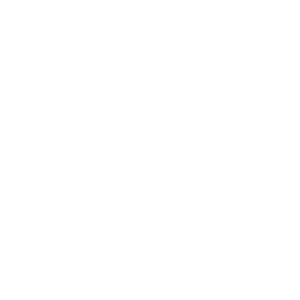 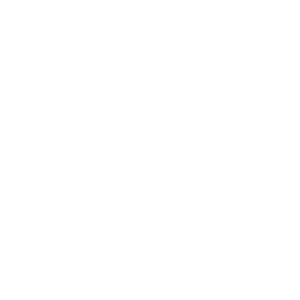 “DEVOTE YOURSELVES TO PRAYER”
“PERSEVERAD EN LA ORACIÓN”
COLOSSIANS 4:2
COLOSENSES 4:2
Stuart Shannon